Excluded positions in MyGCHR
No changes to Job Code data are required should a position using this job code become excluded. 

When initially creating the job code, select the appropriate Union Code noting that NA–Not Affiliated is for unrepresented classifications only, such as PE, EX, LC, PMM, OCGCQ.

Note: The field Employment/Labour Std Status, defaults to “Non-Exempt”. Regardless, of whether you’re dealing with a case of an excluded position, someone who is exempt, or an unrepresented position, this field remains “Non-Exempt”.
Classification
No changes to Position Information are required 
should a position become excluded in the future.

Keep the same Union Code (as was automatically
populated once the Job Code was entered).

When you initially create a position, make sure
to check that the Salary Admin Plan is adjusted 
accordingly for the following groups and levels:
Classification
When initially creating a position, even if the position is not excluded, you always need to Add Exclusion Information. Select the appropriate Exclusion Reason, e.g., 10-Not excluded/Not essential, 42 – EX Group or name equivalent, 40-Order-in-Council Appointment.
Classification
If, in the future, the position becomes excluded, you will need to Add Exclusion Information. 
Click on the plus sign (+) to add a new row, enter the effective date, select the appropriate Exclusion Reason, (e.g., 22 – Mgt duties/Duties/Resp. griev, 24 – Real Conflict of Int/Mgmt team, 21-Duties involve policy/program), and provide details of the exclusion situation in the Comments section.

	Send the exclusion letter to Compensation
Labour Relations
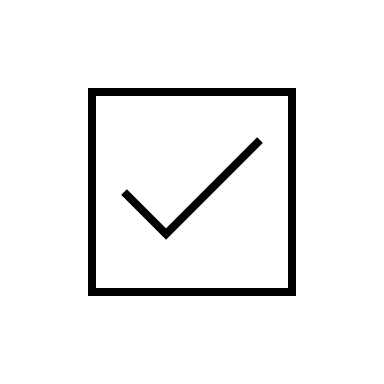 Record Change to Exclusion (in the employee’s Job Data) by adding a new row using the Effective Date of the exclusion, use Action: Data Change and Reason: Chg Bargaining Stat/Designation. 

Under the Job Labour tab, change the Bargaining Status as appropriate (e.g., 22-Mgmt duties/Duties/Resp. griev, 24-Real conflict of Int/Mgmt team, 21-Duties involve policy/program).
Compensation
Notes for Compensation: 
The field Employment/Labour Std Status, defaults to Non-Exempt. Regardless, of whether you’re dealing with a case of an excluded position, someone who is exempt, or an unrepresented position, this field remains “Non-Exempt”.
The Eligibility Group (under Payroll tab) and BUD Code (under Salary Plan tab) should not need adjusting if the employee is staying in the same position. However, ensure that the Sal Admin Plan and Eligibility Group are correct for the following groups and levels.